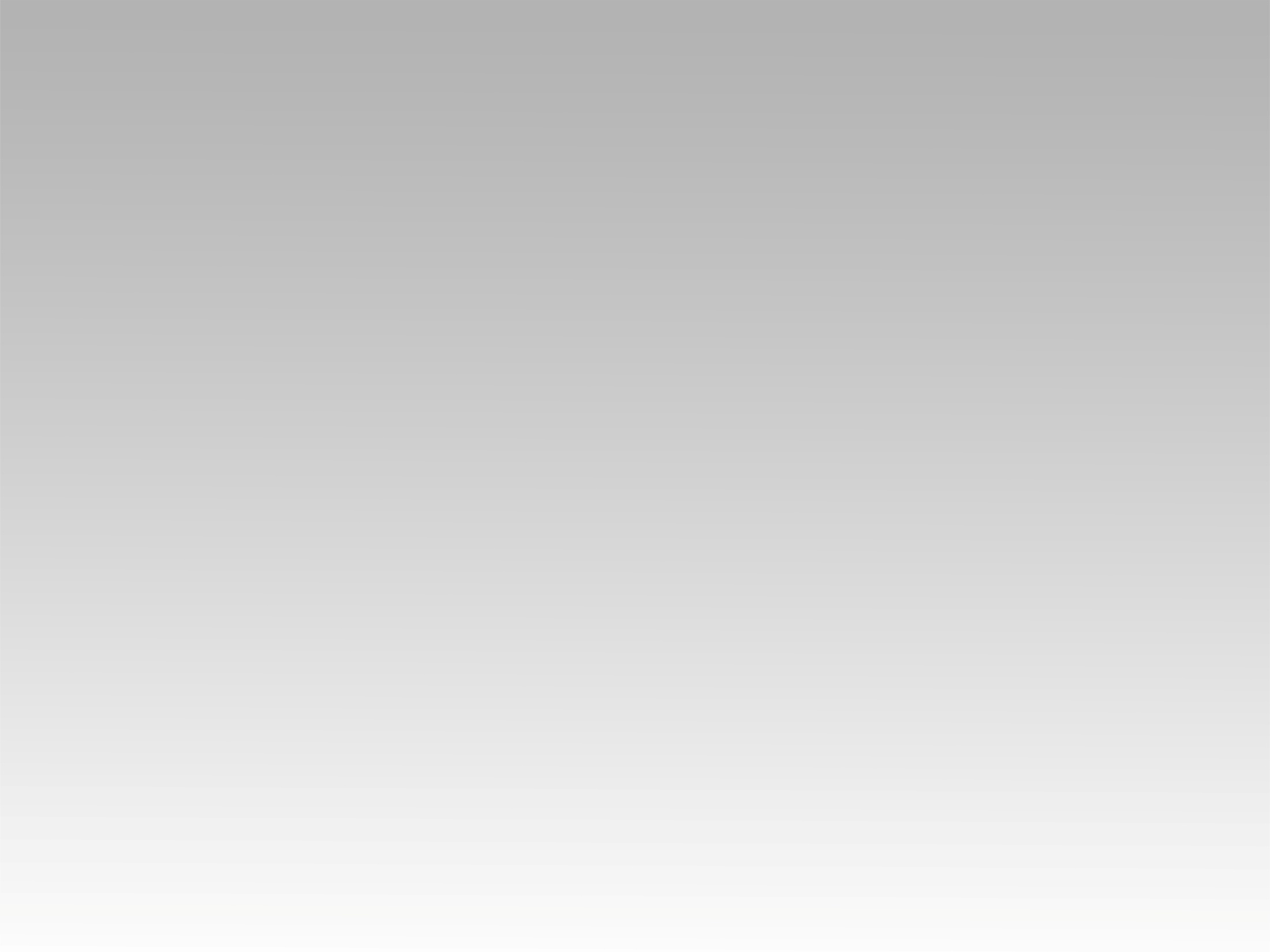 ترنيمة 
عينيك علي يا فاديا
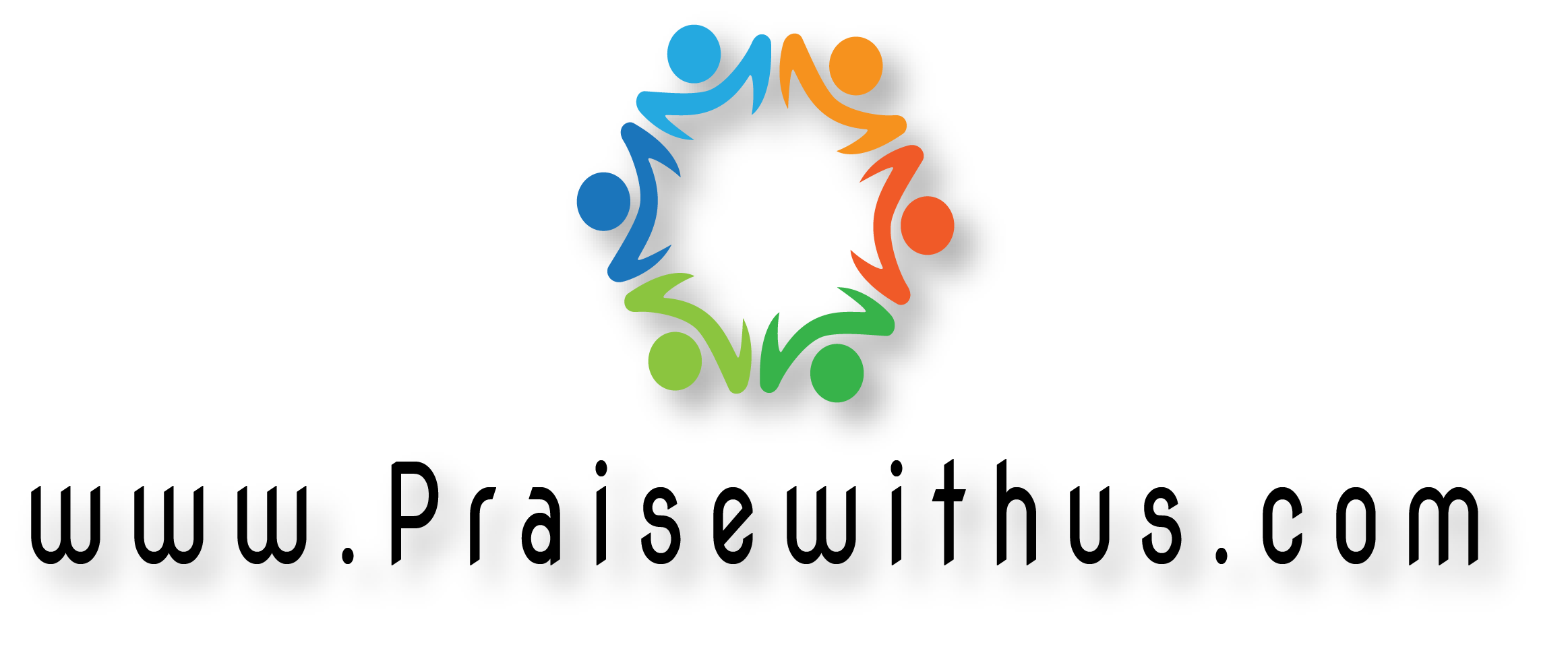 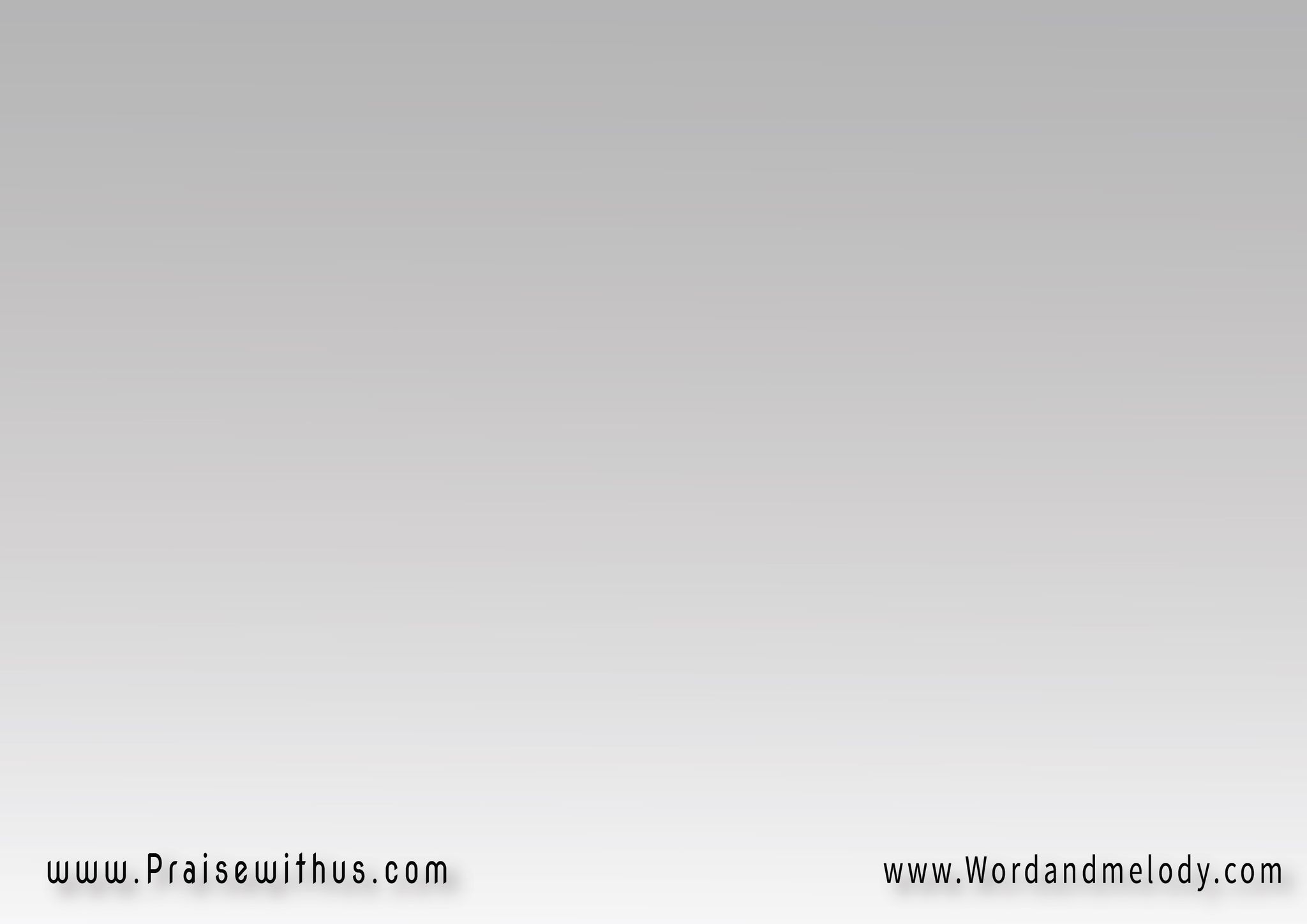 القرار:
(عينيك علي يا فاديا 
وايديك ممدوة لي)
في الجبال تدور علي 
ومكاني في الأحضان)2
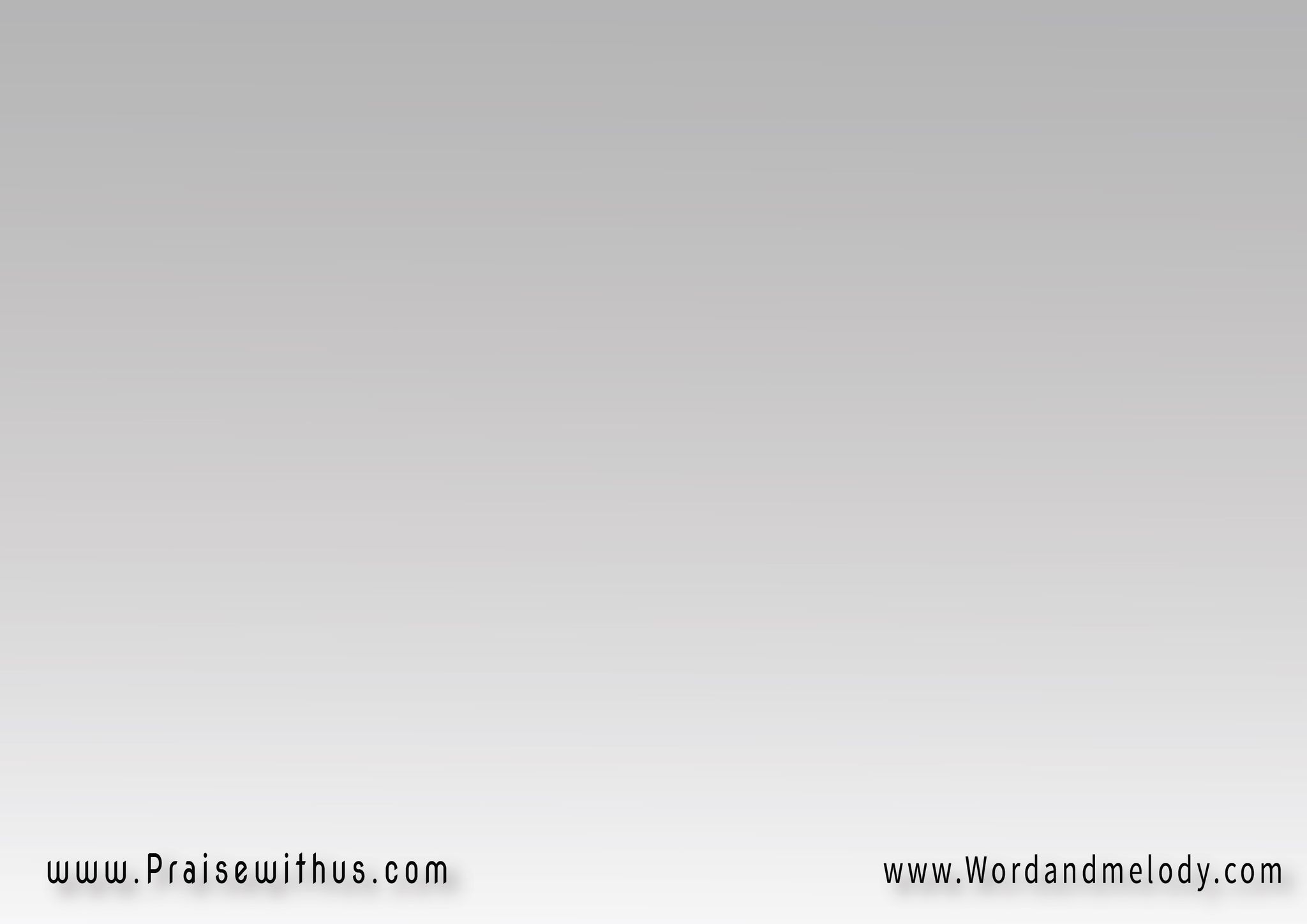 1- 
مع السامرية ميعاد
 كنت ع البير هناك
رويتها ربي بحبك 
وشفيتها بفيض غناك
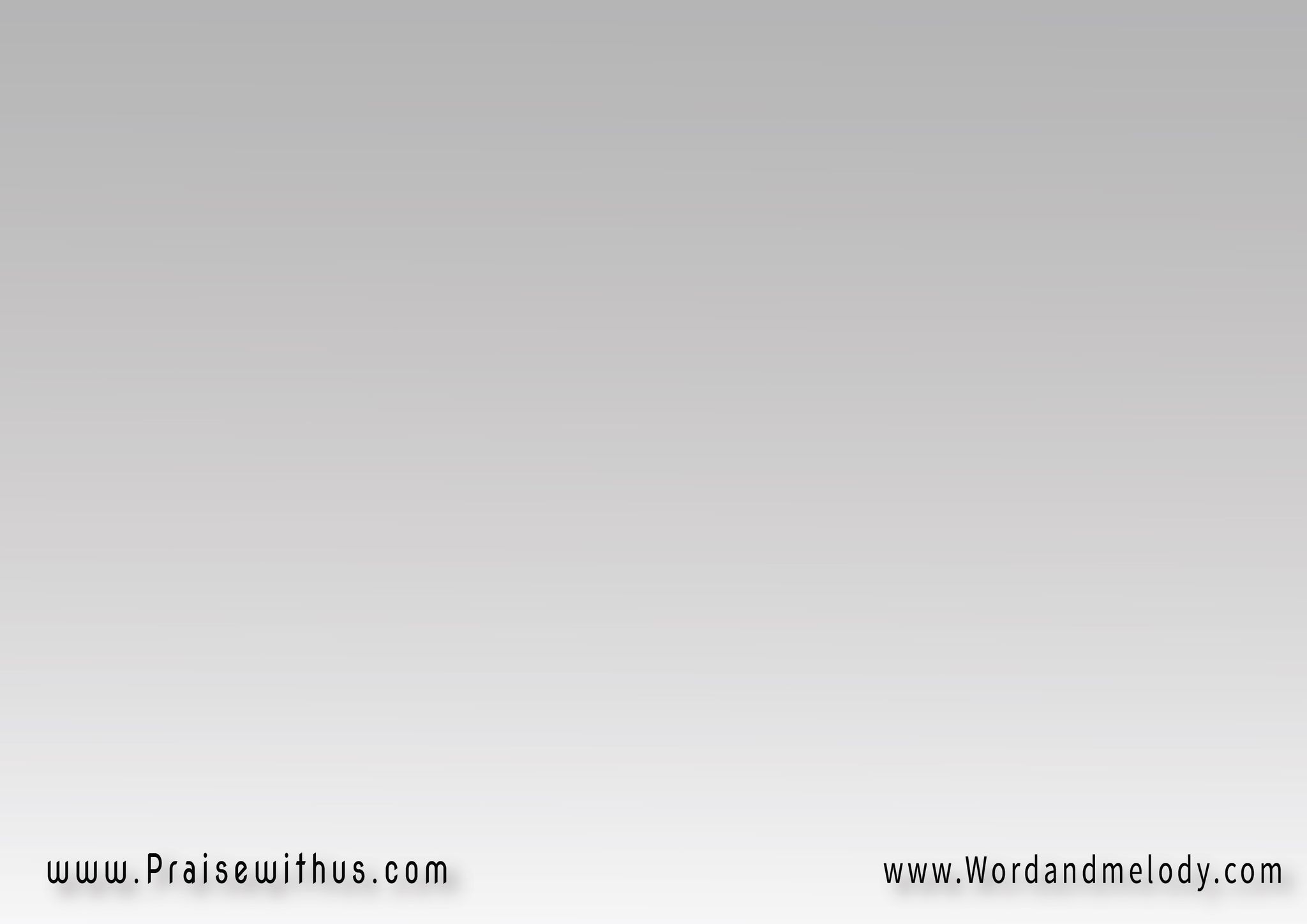 (جفت أرضيا يا ربي
 ماء العالم ما بيروي
مش عايز أعطش تاني 
اسقيني ماء الحياه)2
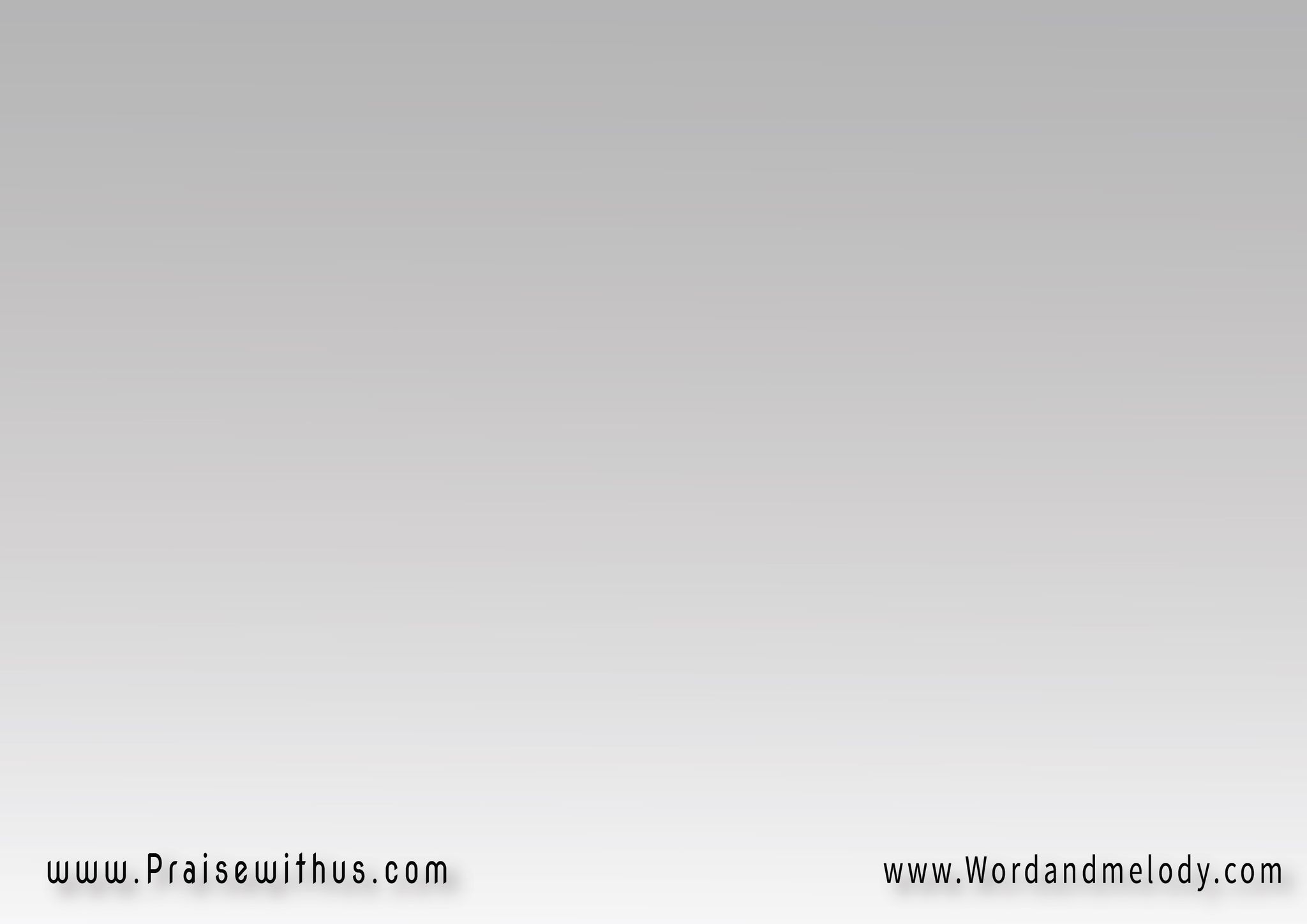 القرار:
(عينيك علي يا فاديا 
وايديك ممدوة لي)
في الجبال تدور علي 
ومكاني في الأحضان)2
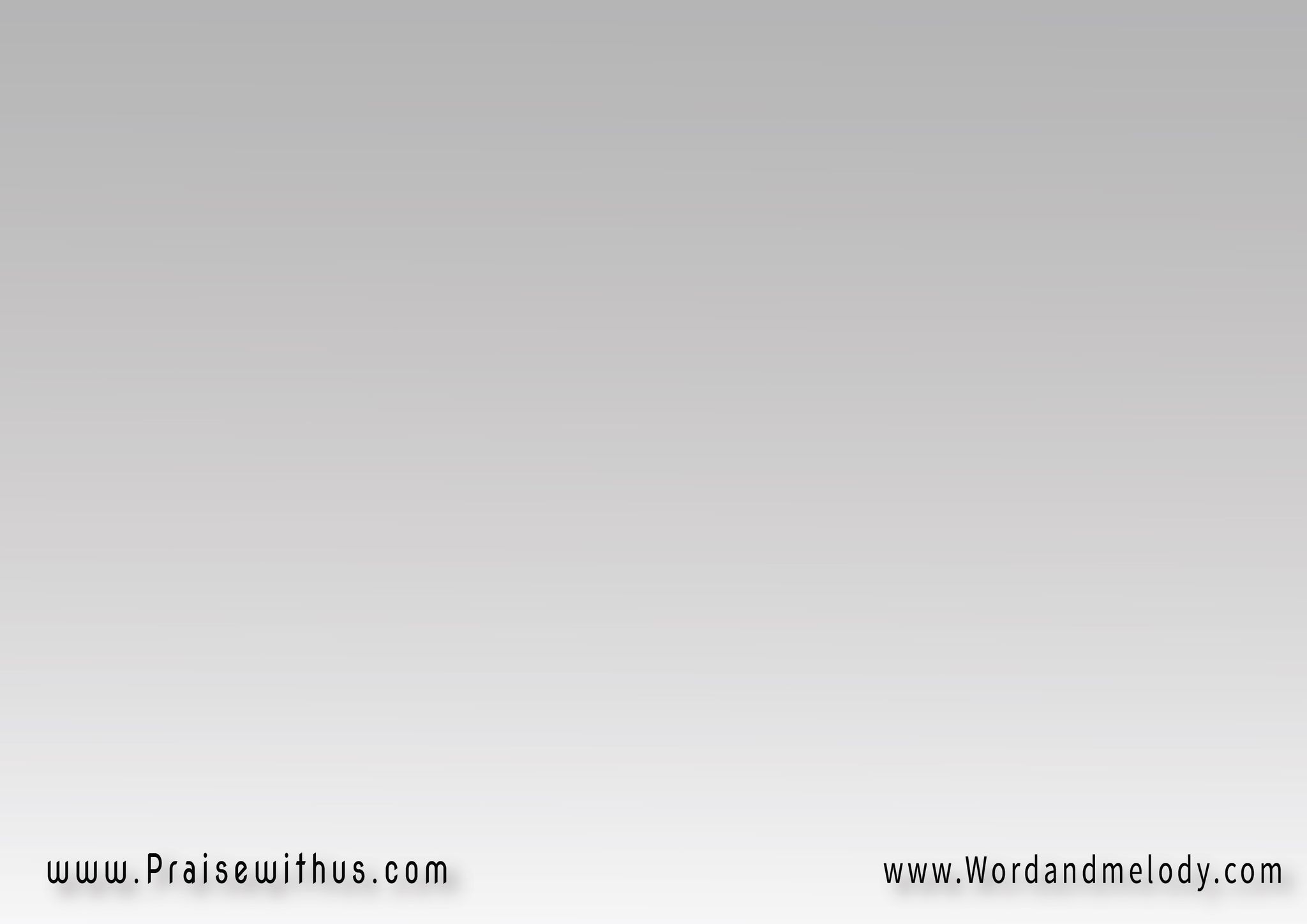 2- 
مريت ع المولود أعمى 
وطليت بالطين عينيه
مطلبش لكن اديته
 وبلمسة حب شفيته
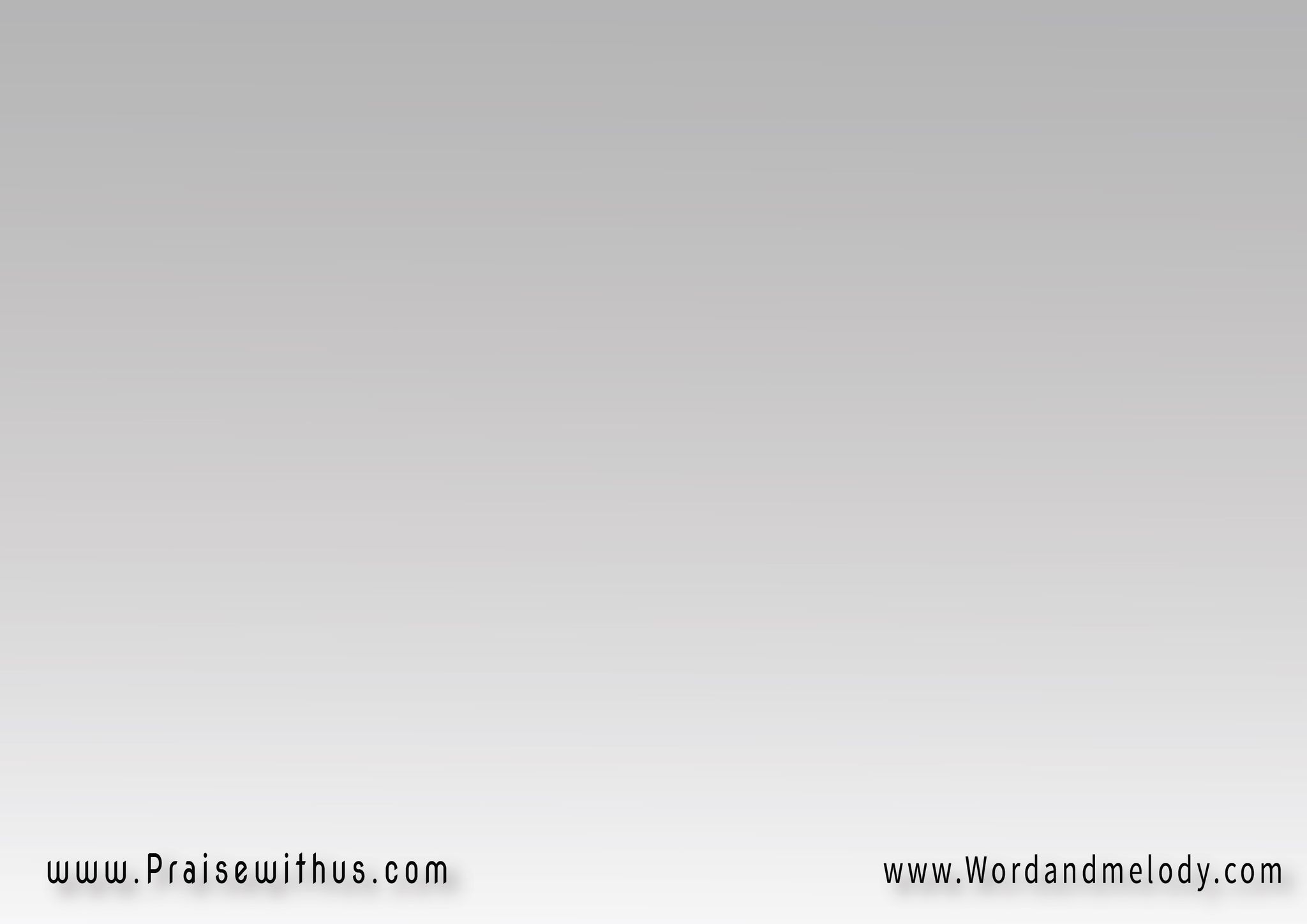 (همومي غمت عيوني
 ذاتي والعالم أخذوني
نور طريقك لــــــي 
واظهر أعمالك فيا)2
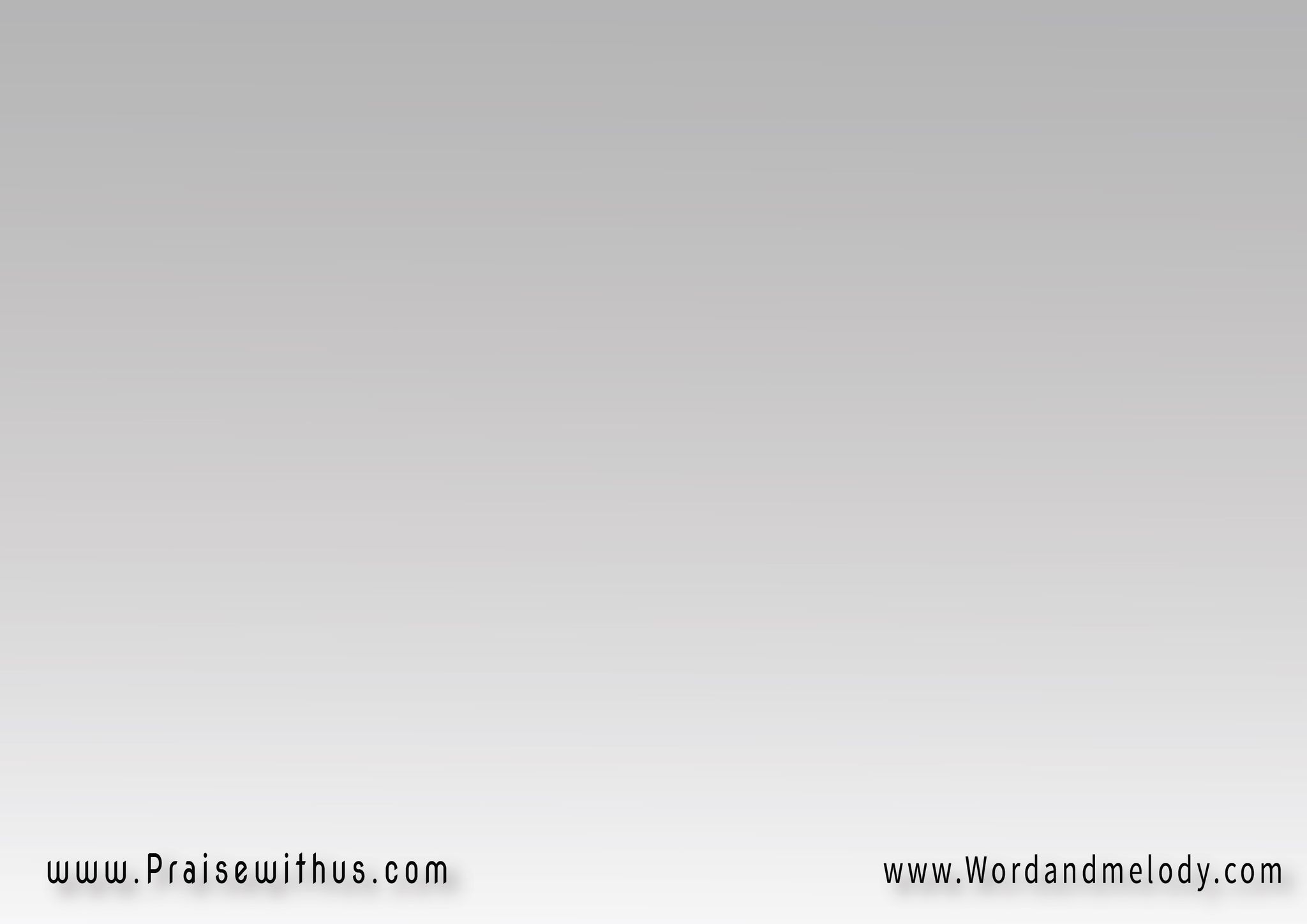 القرار:
(عينيك علي يا فاديا 
وايديك ممدوة لي)
في الجبال تدور علي 
ومكاني في الأحضان)2
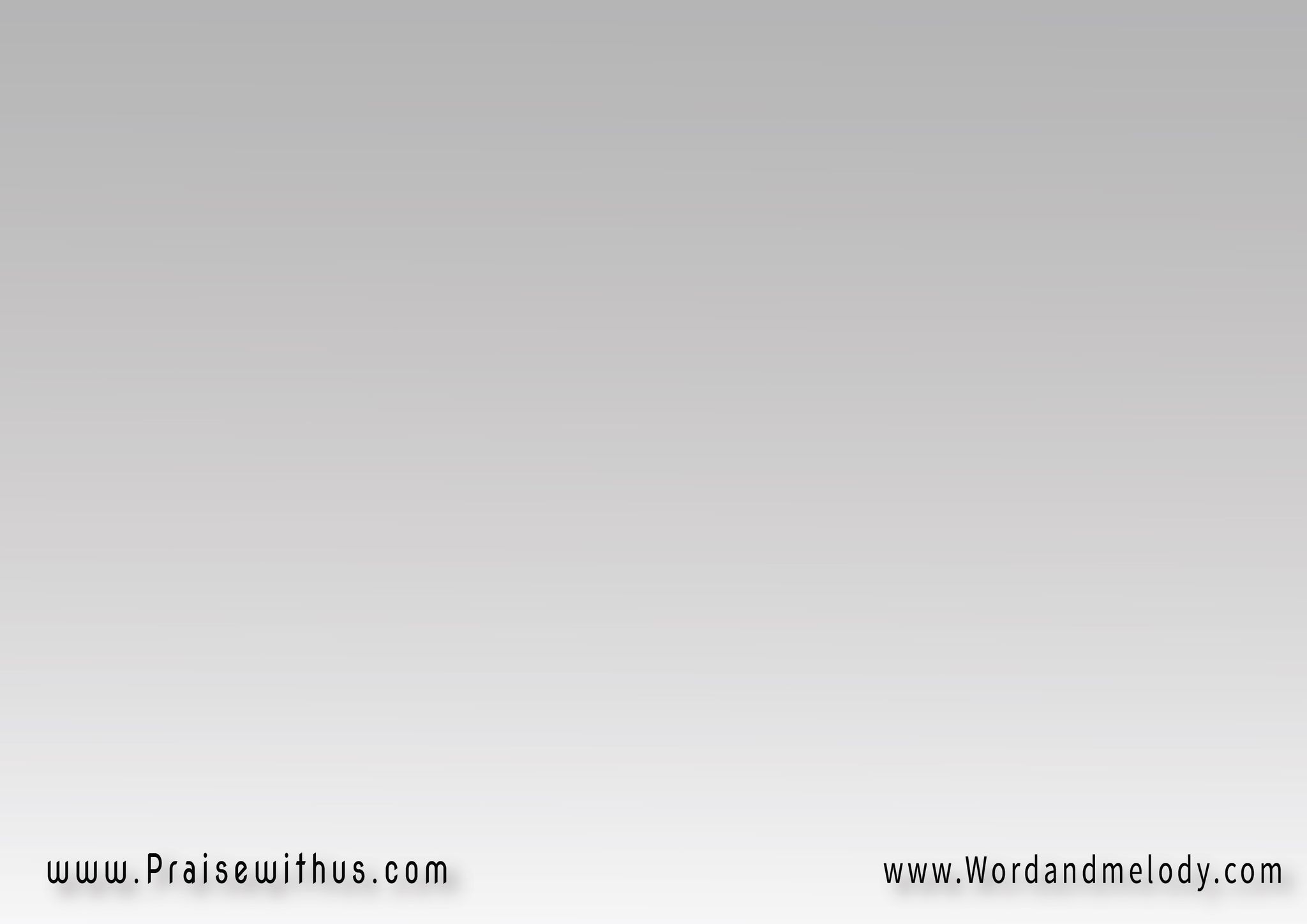 3- 
الأبرص نادى عليك 
جثا وطلب إليك
حنيت عليه وسمعته 
ولمسته رغم نجاسته
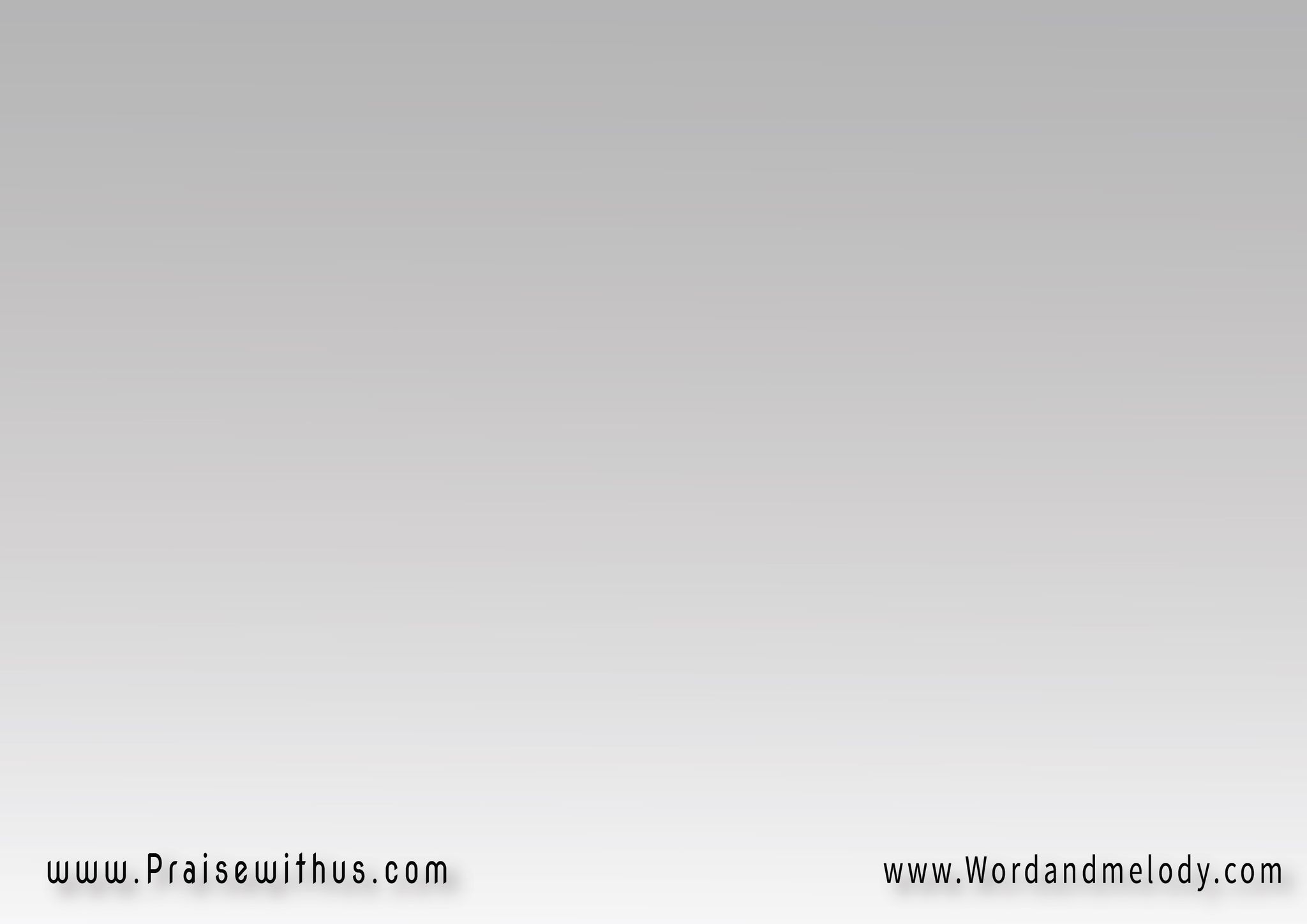 (طهرني بنعمة غنية 
من ضعف وشهوة ردية
خلصني من العبودية 
دا وعدك بالحرية)2
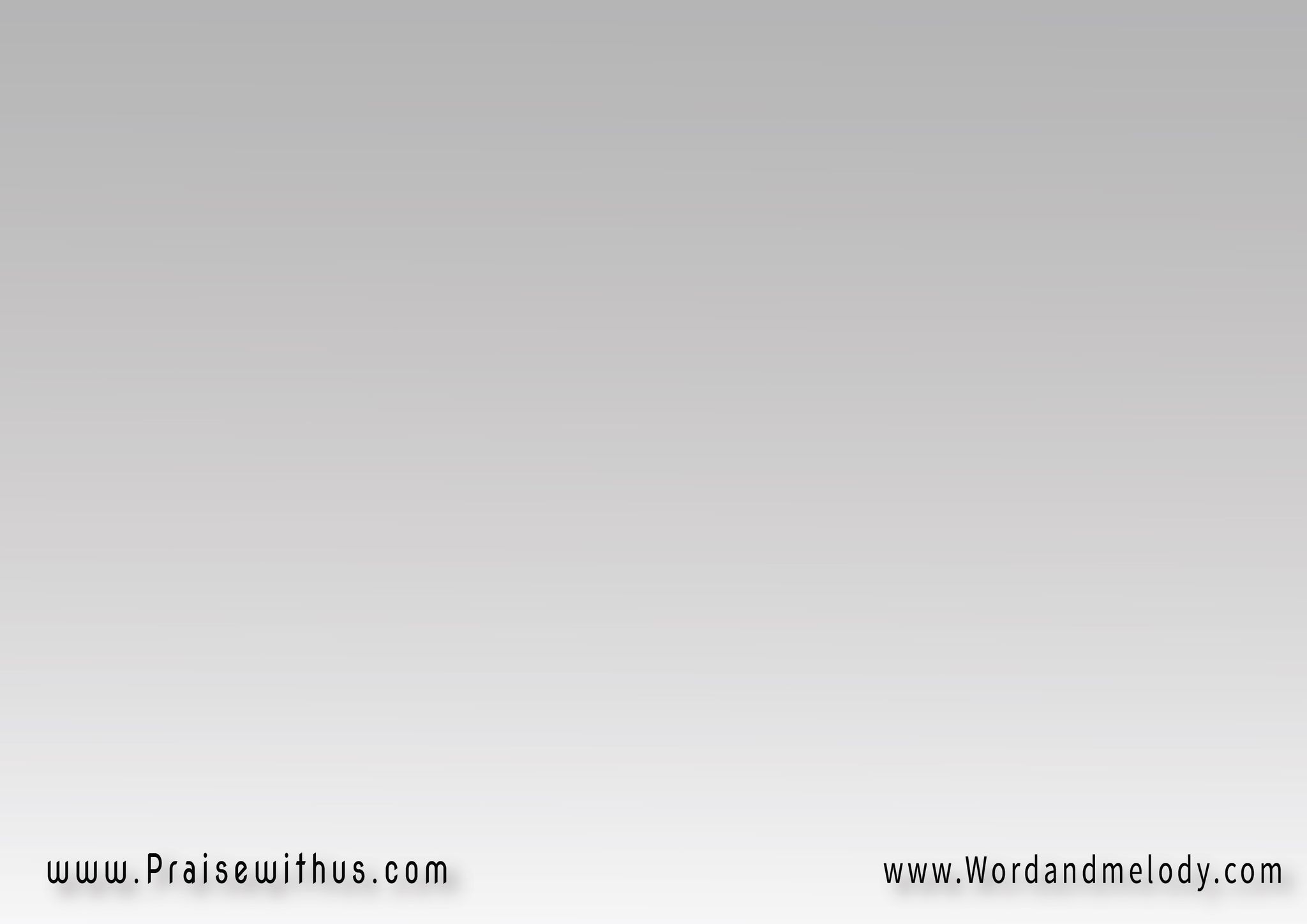 القرار:
(عينيك علي يا فاديا 
وايديك ممدوة لي)
في الجبال تدور علي 
ومكاني في الأحضان)2
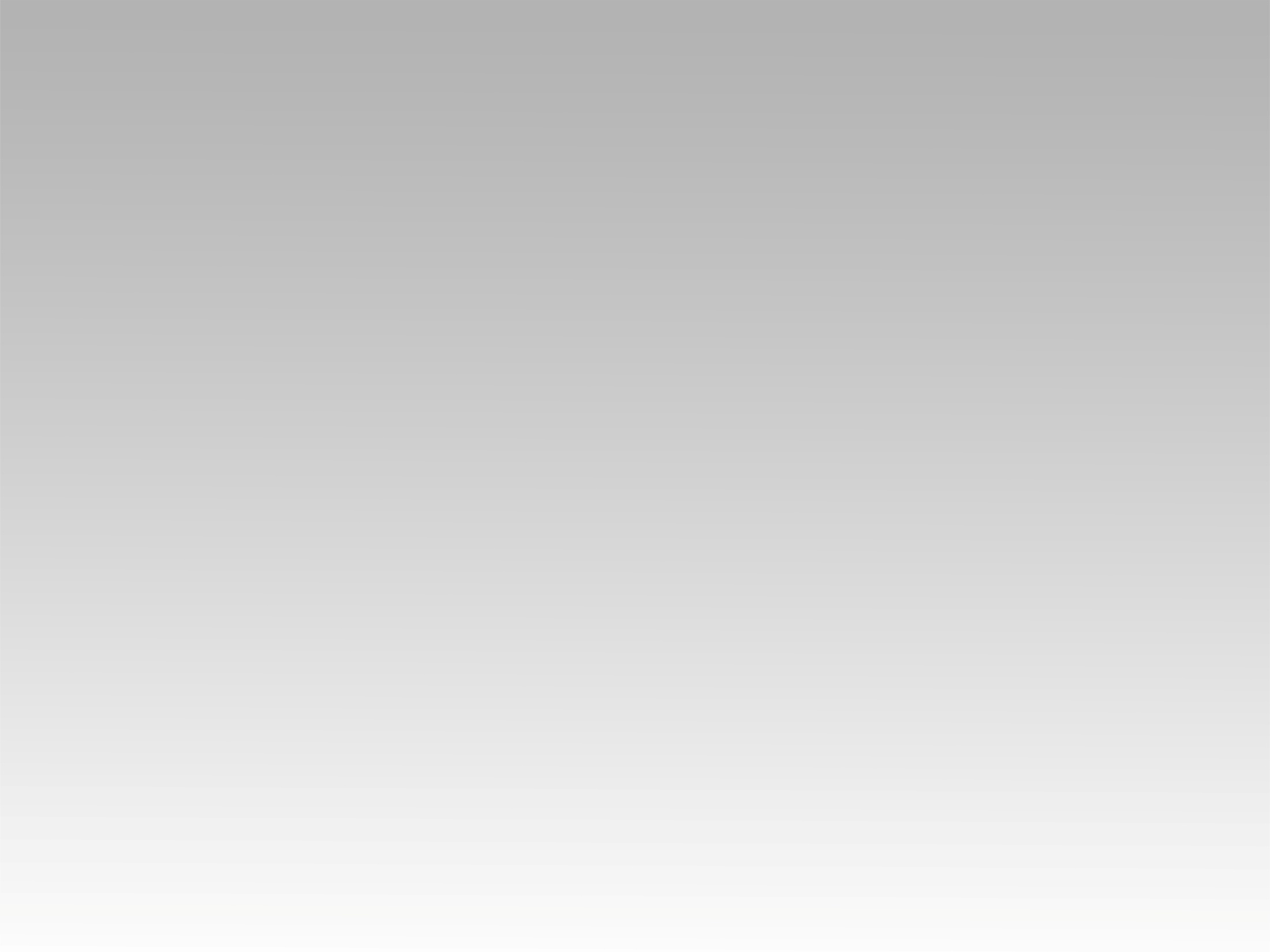 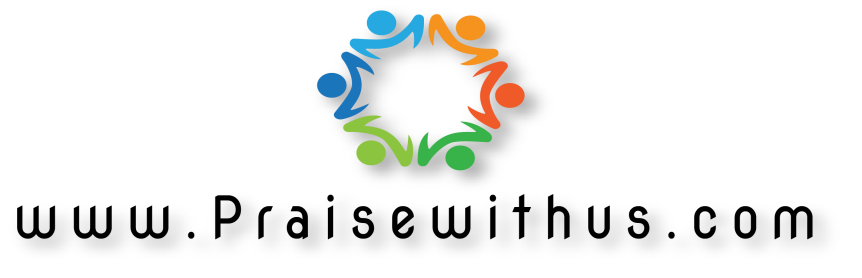